電源タップ 3個口 2P 2m マグネット 雷ガード シャッター スイングプラグ トラッキング予防
【提案書】
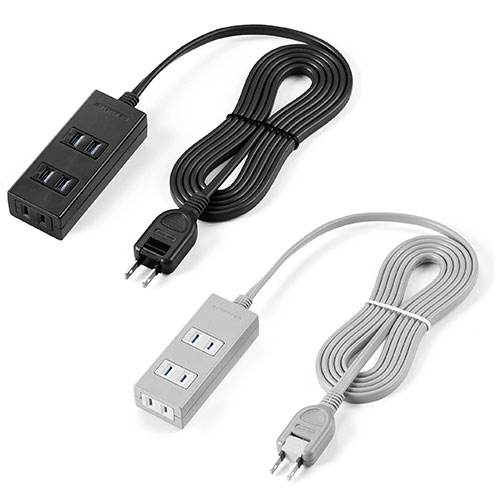 3個口タイプのシンプルな電源タップですが、ワークデスクや冷蔵庫の側面などに貼り付けて使うことができるマグネット仕様が高ポイント！また雷から家電の故障を防ぐ雷ガード付きも◎！
特徴
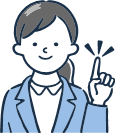 納期
納期スペース
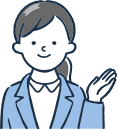 仕様
カラー展開：ブラック・グレー
サイズ：約W102×D41×H26mm（ケーブル除く）
重量：約191g
生産国：中国
備考：プラグ：2P（絶縁キャップ付きスイングプラグ）　差込口：2P・3個口　差込口間隔：19mm　コード：VFF 1.8スケア（SQ）×2心　仕上り外形寸法 約3.4mm×6.8mm　コード長：2m
お見積りスペース
お見積